Alongside this students will continue to complete the module ‘Food safety at home and in the community’ learning about safe food storage and cleaning the food preparation area.
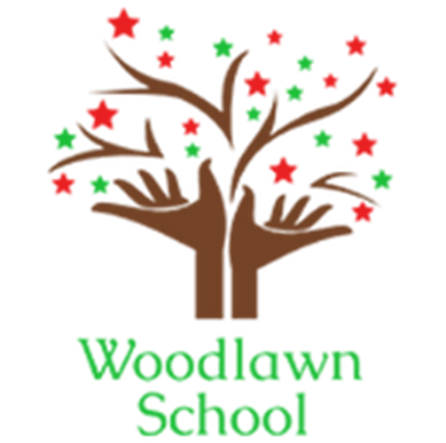 Subject learning journey – Design Technology
GCSE Art and Design
Introduce students to a variety of short term activities related to the areas of study. Students explore and create work related to at least two of the following titles: Fine art, Graphic communication, Textile design, Three-dimensional design and Photography. Students experience a range of traditional and/or experimental ways of developing, refining and recording ideas.

Students are given the opportunity to fully engage with a theme and make a personal response. They learn to engage with the process of developing, refining and recording ideas
GCSE Photography 
Introduction to Photography -short activities 
learn a range of basic skills
gain an understanding of technical principles:
camera aperture, position and point of focus to control depth of field 
camera shutter speed 
explore the use of the camera controls present work in digital portfolios. 
analyse photographic sources 
document their response. 
development their own ideas. 
record ideas visually and through written analysis
13
ASDAN Expressive Arts
The Expressive Arts Short Course will enable learners to:
-Learn and demonstrate techniques in different forms of expressive arts (eg visual arts, performing arts, music, 3D crafts, Graphic design writing.)

-Develop an awareness of how creative expression and enjoyment of the arts can have a positive impact on mental health and wellbeing.
develop their own creative voice and produce their own original work.

-Gain an understanding of the importance of arts and creativity in society and industry
OCN level 1 in Podcasting
Audio production 
Journalism qualification 
CV and employability skills
OCN level 1 in Photography

Basic camera settings and functions
Rule of thirds 
Camera angles 
Portrait and landscape orientations
Good and bad photos
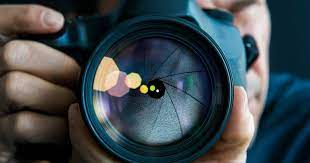 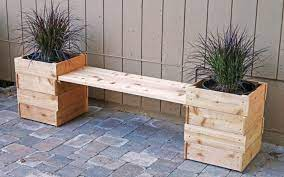 12
Enterprise Product Design Wood work planters and bench. Christmas wooden Reindeer Sculptures
ASDAN Personal and Social Development
Food safety at home and in the community’ learning about safe food storage and cleaning the food preparation area.

To develop confident individuals who are physically, emotionally and socially healthy being responsible citizens who make a positive contribution to society and embrace change managing risk together with their own wellbeing.
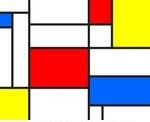 Clay casting 

Plaster casting

3D sculpture
Fashion and textiles
Costume exhibition
Basic sewing skills
Great Designers
11
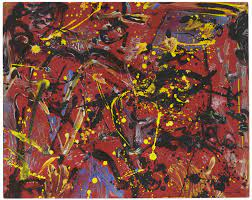 Piet Mondrian - MONDRIMAT
space, colour and visual rhythm in accordance with the theories of Piet Mondrian.
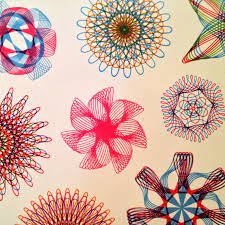 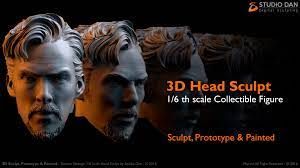 Digital Graphic Design

Spirograph digital geometric drawing board automatically generates reflections of your drawn line, creating magical and perfect symmetry.
Jackson Pollock 
Digital painting
3D digital sculpting
Digital Comics
Wassily Kandinsky 
Circles and Triangles
10
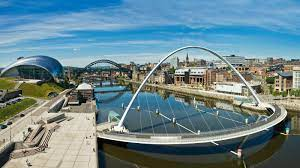 STEM Week
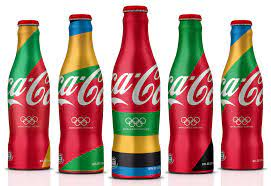 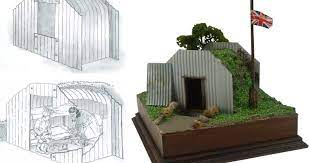 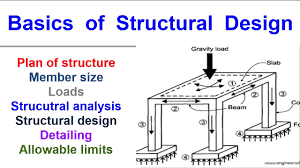 Structure Design 
Den design 
design, build and evaluate structures
stable structure
Taro Chiezo 
Lambanana sculptures Design ideas
Local architecture
Tonal drawing – render light-dark
Air Raid shelter design
Link to the Blitz
9
Graphic design
surface design trainer design – fashion design

London Olympics advertisements  branding and consumerism 

Matt Moore 
Coca Cola design Ray –Ban
STEM Challenges 
Dyson Challenges
Architectural challenges
Tallest building 
Earthquake challenge 
Strongest building
Bread making
The History Behind Warburtons
Evaluate Existing Products 
Design Criteria and Shaping
Designing
Final Designs
Making and Evaluating Bread
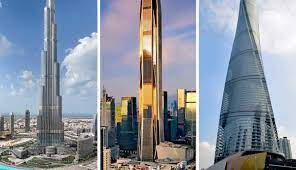 8
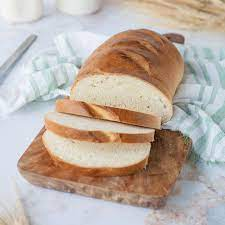 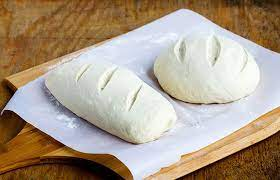 STEM Week
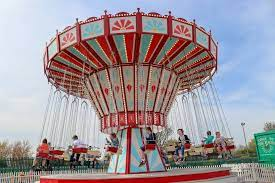 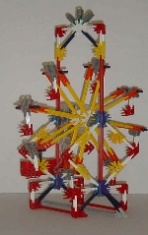 All the fun at the fair 

Funfair ride design and manufacture 
The types of rides
How the rides move and materials they are made from
Target audience  - theming
7
Musical Art  
Explore the link between music and art, and how this had influenced many famous artists and musicians. We will develop our listening skills and create our own art pieces as a result of listening to different pieces of music.
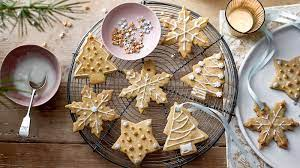 Biscuit making
Weighing ingredients 
Design 
Evaluation 
- market research
Seasonal craft and design 
product research, design, adapt and make products, before evaluation.
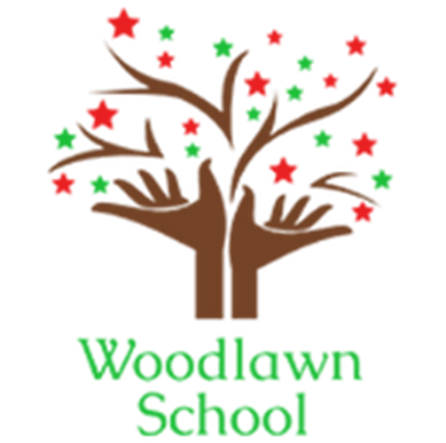 Subject learning journey – Design Technology
Automata animals
Cut materials accurately and safely by selecting appropriate tools. Assemble a simple cam mechanism as part of 
the design. Use tools with some accuracy
Textiles: Texture 
Beamish Project
STEM Week
6
Seasonal Cooking
The importance of buying seasonal food. Where, when and how a variety of ingredients are grown, reared, caught and processed.
Marbulous structures 
Marble run bridges 
Explore existing free standing structures strength, reinforcement and stability. 
Select tools and equipment to join card together.
Programming adventures 
Understand how a floor robot moves. Program it accurately to move along a given route. Explore and select from a range of different materials to create obstacle squares.
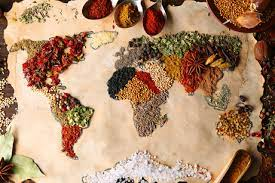 Understand and apply the principles of a healthy diet.
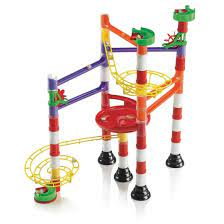 5
Felt Alien phone cases
Annotated designs to communicate ideas
Step by step plans and  paper templates
Sewing 
Evaluate design process.
Global food
Foods from around the world.
Investigate different cultures and make different world dishes.
3D Modelling
Viking and Anglo Saxon pottery 
and create paper Mache battle 
helmets
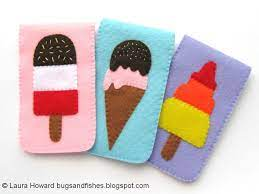 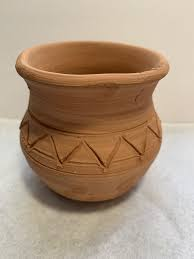 Healthy eating
Greek Architecture
Structures
STEM Week
4
Mechanical Posters
Components 
Mechanisms
Battery operated lights
Switches
Simple circuits 
Design and make light display Evaluate final products
What makes a good inventor?
Design and make inventions to solve  world problems. 
Design ideas. Create prototypes
Evaluate our invention
Kite design -Explain how Homan Walsh used a kite to help build the Niagara Falls Bridge. Use research into the shape and parts of kites to develop simple design criteria. Build simple frame structures.
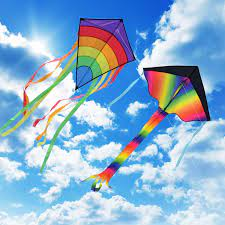 Juggling Balls 
Investigate a range of existing products. Develop a design based around a design criteria. Use appropriate techniques to decorate fabric.  With support create a hem using a running stitch and join fabrics using an overcast stitch.
Rocket making
Canopic jars Egypt project
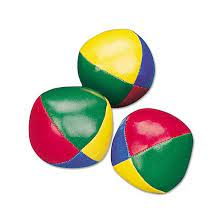 3
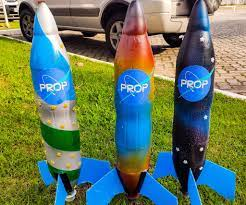 African textiles and sculptures 
Exploring different printing techniques on paper and fabric Creating own print designs. Geometric line drawings and clay sculptures
Tudor houses
Healthy Lifestyles
Salad making – Edible garden 
Explore where fruit and vegetables come from and our 5 senses and follow instructions to create different kinds of salads such as a fruit, ham and coleslaw and potato salad.
Junk 3D Construction
Using scientific knowledge of ‘everyday materials’ design and create different monsters to go with ‘Not Now Bernard’ story. 
Junk modelling, Duplo, stickle bricks and natural materials to create monsters.
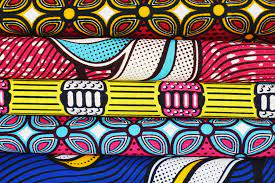 African Sculpture
2
Edible Garden 
Naming & Growing Herbs
Pesto and Pasta
Sweet Strawberries
Strawberry Smoothie
Tasting & Growing Tomatoes
Cooking with Tomatoes
Fabric Bunting
Moving pictures Traditional tales
3D Construction: making gas masks
Pirate Paddy’s packed Lunch problems
Lego robots – computing links
Weaving
Sewing skills
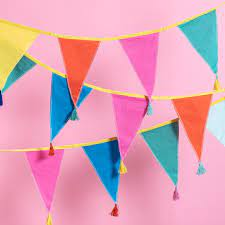 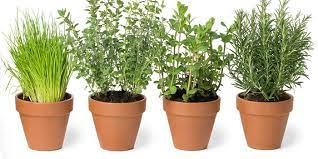 Participate in simple domestic role play imitating routines and actions
Prepare a snack showing basic control giving out plates, cups and passing food.
Making a Monster
Fabric faces
Develop snack preferences
1
Scientific 
knowledge of ‘everyday materials’
Explores simple joints and mechanisms in everyday objects and construction kits.
Builds with blocks
Hammering games to  build eye coordination and consistency
Fills and empties containers with water and sand using cups, scoops, spoons and spades.
Use simple eating and drinking equipment independently
Healthy eating
Sensational salads
Remote control toys
Create own action games such as water flow structures and simple wheeled vehicles from construction kits. Give a very simple explanation of how they work.
Demonstrate how to achieve a particular goal with pulley systems, ride on toys and digger toys.
Join materials for a purpose
Properties of everyday materials
EYFS
Make mechanisms such as peg board cogs and other simple construction kit components such as wheels and axles.
Make marks with large tools using arms and shoulders
Develop techniques for working simple mechanisms
Weave materials into frames
Sustain interest in action and retraction toys
Using a fork and spoon
Demonstrate a hand preference